Муниципальное бюджетное дошкольное образовательное учреждение Аннинский детский сад общеразвивающего вида «Росток»
ПРОЕКТ
Магнит – волшебник
Воспитанники 5 группы




Подготовила
воспитатель: Кретова Е.В.


Анна 2022
Цель: развитие познавательно-исследовательской деятельности в процессе знакомства со свойствами магнита.
Задачи:
 Расширить и систематизировать знания детей о магните и его свойствах, учить обследовать предмет и экспериментировать с ним. 
 Развивать у детей желание узнавать новое посредством проведения практических опытов, делать простейшие выводы, обобщения 
Развивать познавательную активность, любознательность при проведении опытов. 
 Развивать восприятие, внимание, память, наблюдательность, способность анализировать. 
Воспитывать доброжелательное отношение друг к другу, желание работать в группе.
Много лет назад, люди нашли в горах камень чёрного цвета, с красивым металлическим блеском и назвали его магнетит, обладающим свойством притягивать железо.
Опыт «Какие предметы притягивает магнит?»
Мы взяли пластмассу, дерево, железо, бумагу и ткань. По очереди к каждому предмету подносили магнит. И узнали, что он притягивает только железо.
Опыт «Действует ли магнит через преграду?»
Мы положили между скрепкой и магнитом лист бумаги. Магнит притянул скрепку. Узнали, что магнит действует через препятствие.
Опыт «Не намочив рук»
Мы в стеклянный стакан с водой бросили скрепку, прислонили магнит к стеклу и медленно двигали его, поднимая скрепку вверх, достали скрепку, не намочив рук. Узнали, что магнит действует через стекло и воду.
Выводы:
- Магнит притягивает металлические предметы;- Магнит может притягивать через препятствие;- магнит действует через воду и стекло.
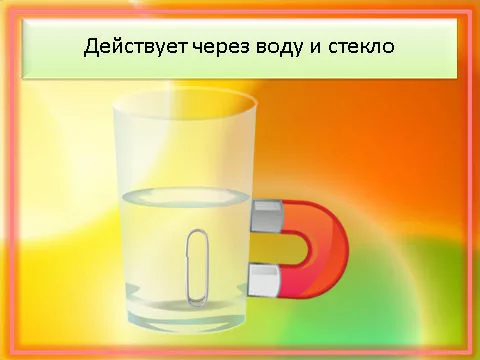 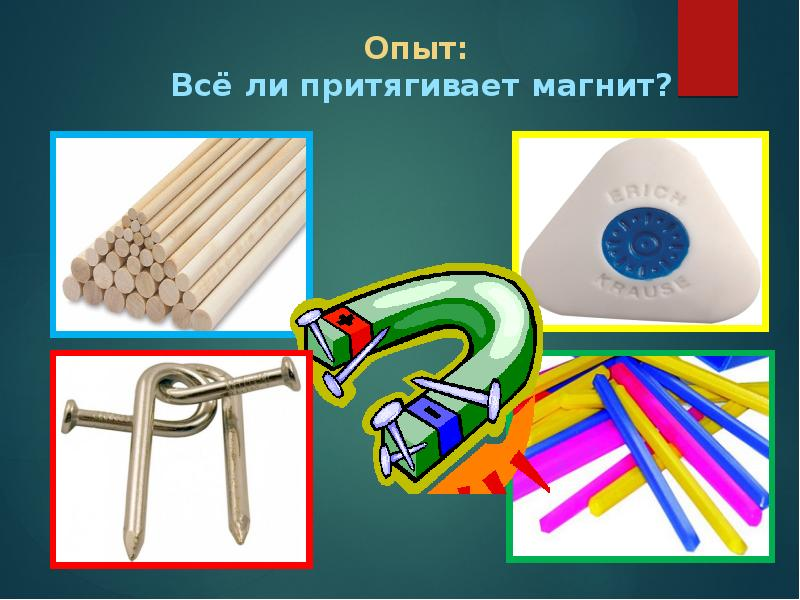 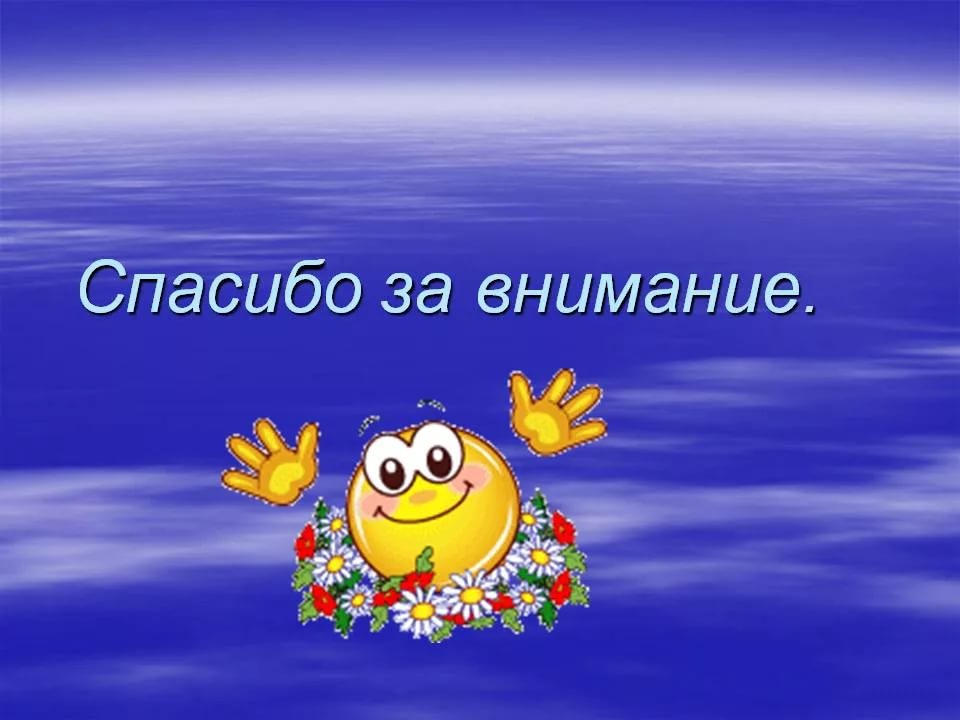 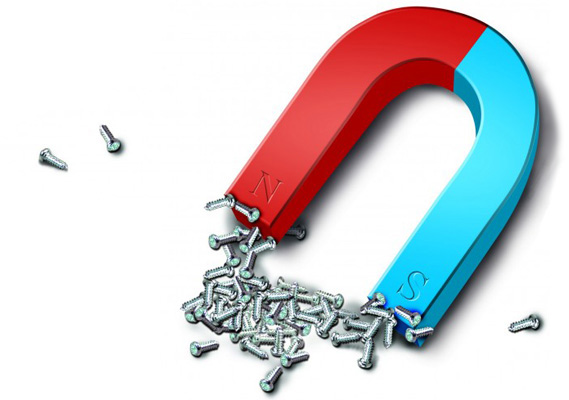